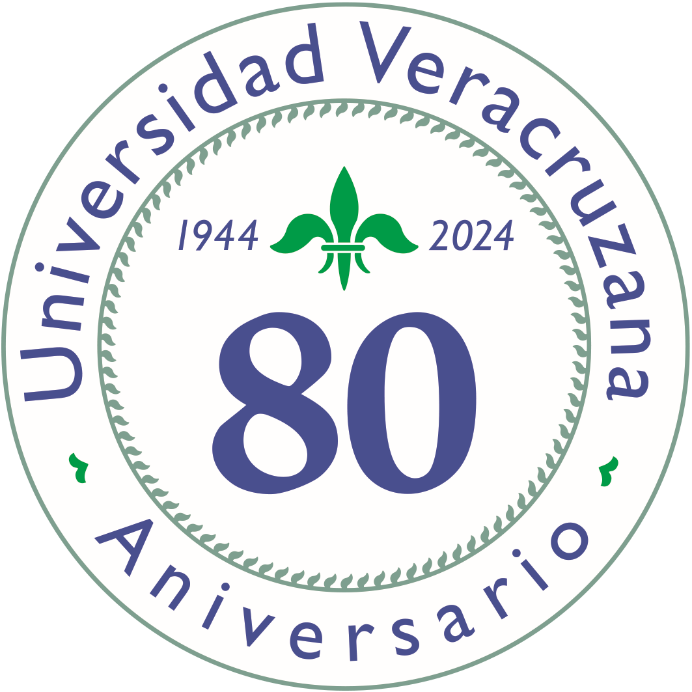 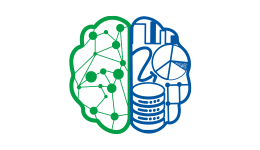 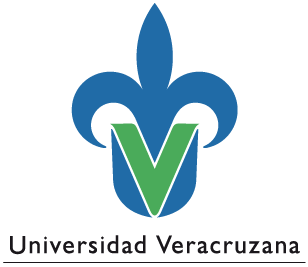 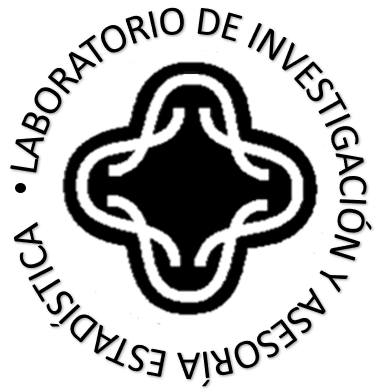 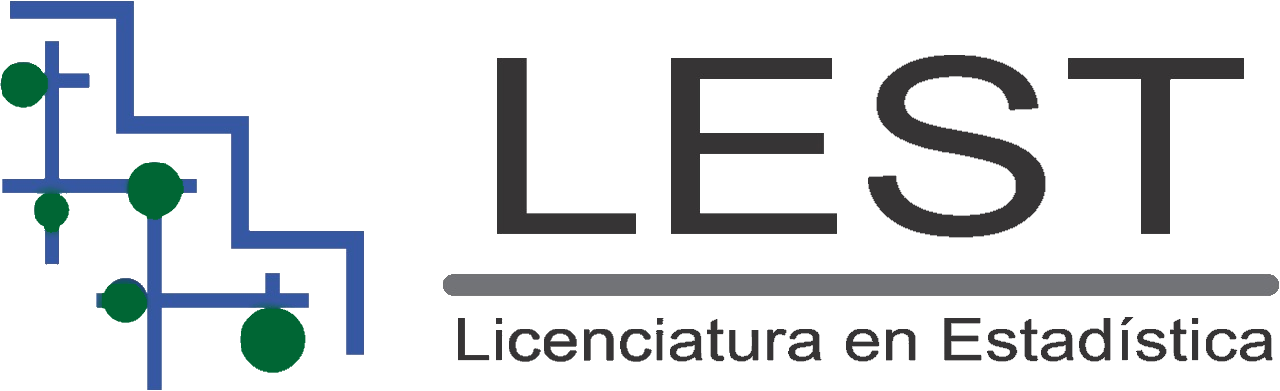 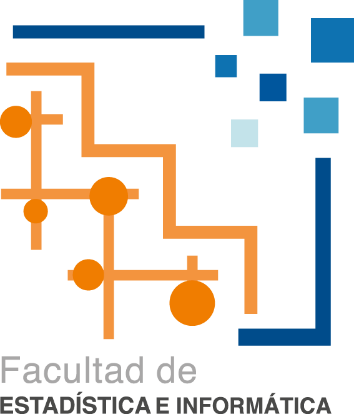 Lic. en Ingeniería en Ciencia de Datos
III Expo: Estadística en el Entorno
Título
(Máximo 15 palabras, tamaño mínimo de la fuente 80)
Participantes:
Lorena López Lozada. Nombre con apellidos  (Calibri, tamaño 32 Negrita, centrado).
Resultados
Debe contener información precisa de los datos procesados, los resultados principales del estudio. Calibri tamaño 35 Normal.
Introducción
Introducción a la investigación y objetivos …
Calibri tamaño 35 Normal
Debe presentarse y exponerse de manera clara
Recomendaciones
1 Revisa ortografía  y acentúa mayúsculas
2 Estructura IMRyD o Introducción, Objetivo, Desarrollo, Conclusiones y Referencias
3 Evitar el apiñamiento de información.
4 Tampoco sobrecargar de imagen. Las
Imágenes no solo se eligen para ilustrar, estas deben proporcionar información.
Inserta una imagen descriptiva del proyecto
opcional
Inserta imagen, gráficas, fotografías,  tabla o estadísticas que hagan referencia a los resultados obtenidos
Metodología
Descripción de los pasos de la metodología, debe ser breve.Calibri tamaño 35 Normal.
Inserta imagen, fórmula, diagrama o tabla de la metodología
Discusión y / o Conclusión
Discusión: Extrapolar los resultados, analizar sus implicaciones y limitaciones, y confrontar con las hipótesis planteadas considerando cómo ha sido la perspectiva de otros autores. Plantear investigaciones futuras.

Conclusión: Cerrar con reflexión de los resultados. Calibri tamaño 35 Normal.
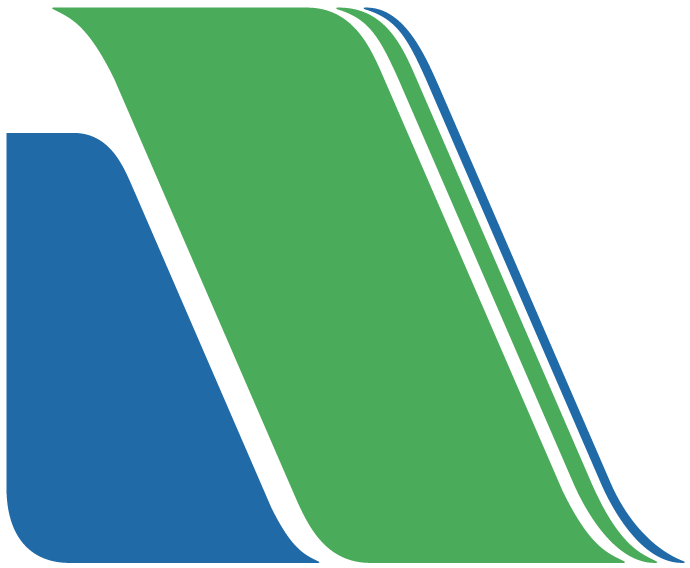 Referencias
De 1 a 3 referencias en estilo  APA. Calibri tamaño 30 Normal.